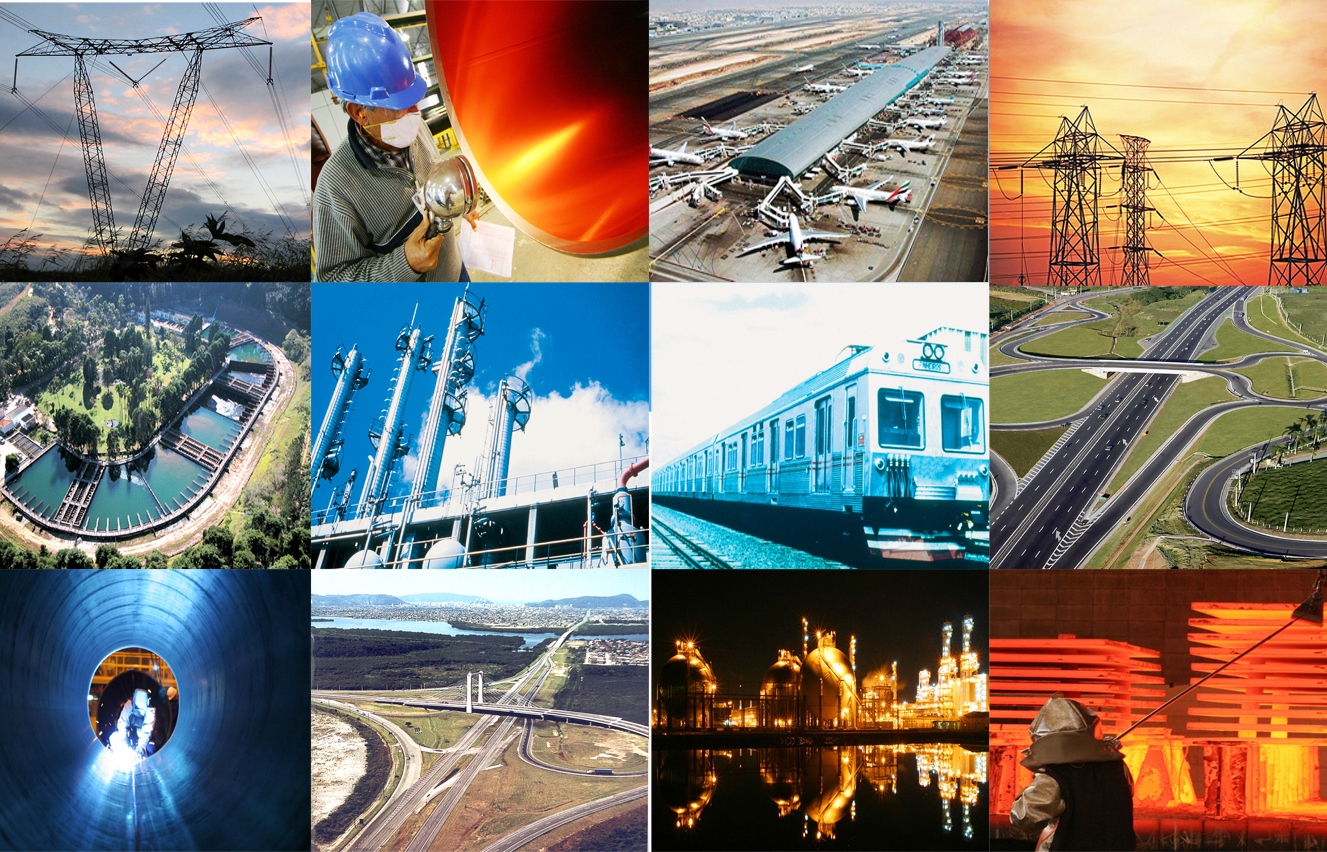 RICS Secovi – SP  ULI International Summit Brasil 2018 

Venilton Tadini
Presidente Executivo – ABDIB
20.06.18
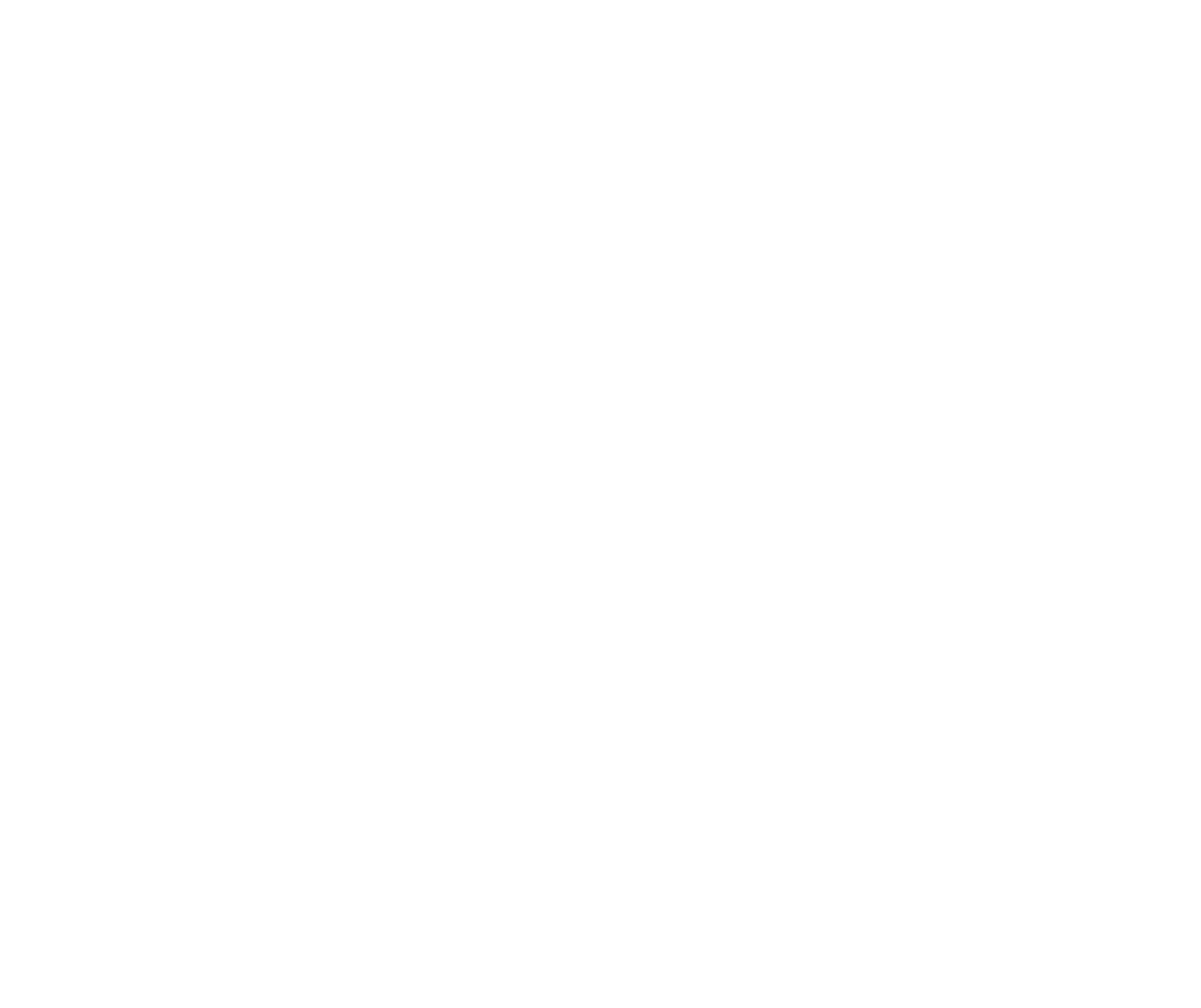 1
ABDIB -  Quem Somos
Entidade privada, sem fins lucrativos.
Fundada em 1955 para buscar o desenvolvimento da infraestrutura e das indústrias de base no Brasil. 
Cerca de cem empresas associadas, entre públicas e privadas.
Concessionárias de serviços públicos, construtoras, fabricantes de bens de capital sob encomenda, escritórios de advocacia, bancos e fundos de investimento e serviços de engenharia, entre outras.
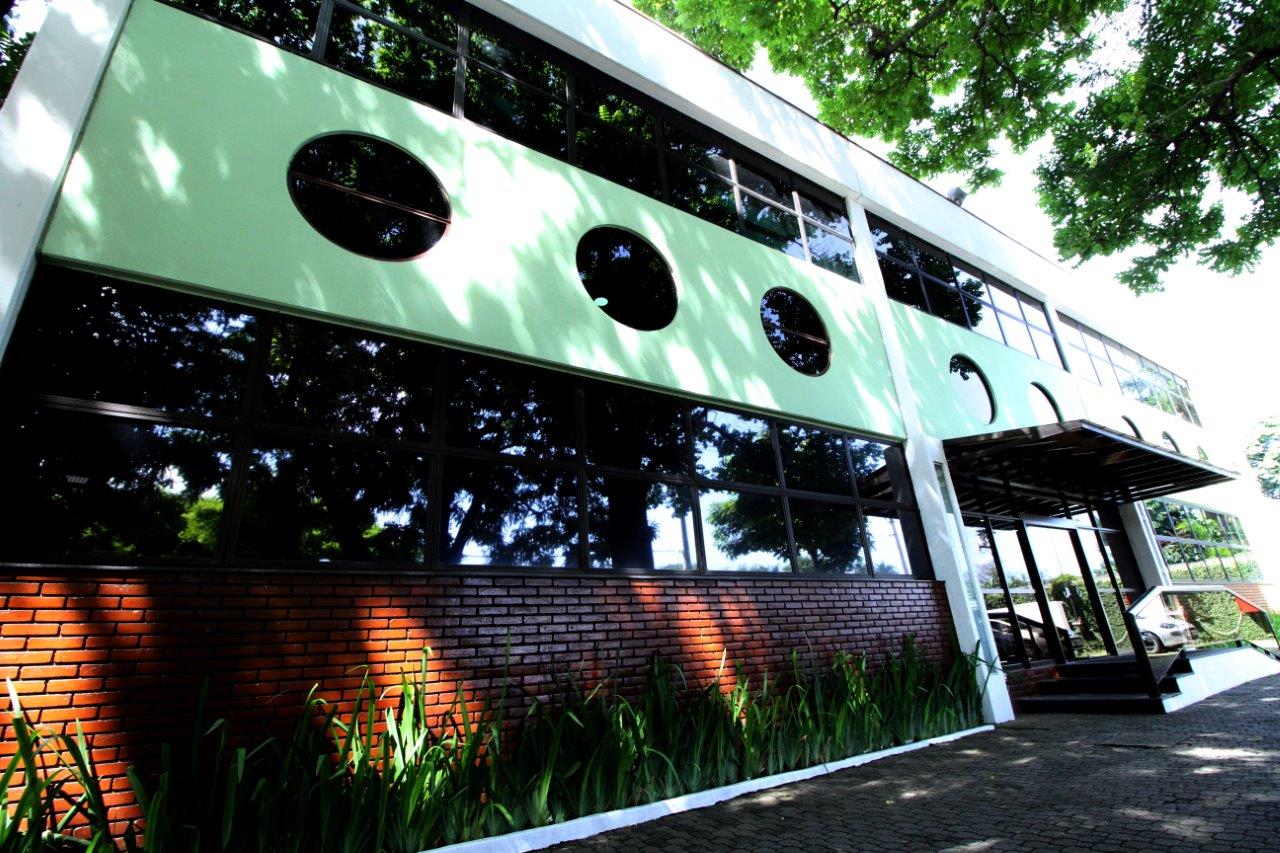 2
ABDIB -  Missão
Contribuir para o crescimento econômico e o desenvolvimento social do Brasil por meio da expansão dos investimentos em infraestrutura e indústrias de base.
Fortalecer a competitividade das empresas de bens e serviços para infraestrutura e indústrias de base.
Colaborar de forma decisiva com agentes públicos e privados na busca de soluções consistentes e realistas.
Ampliar a participação das empresas brasileiras no mercado global de infraestrutura.
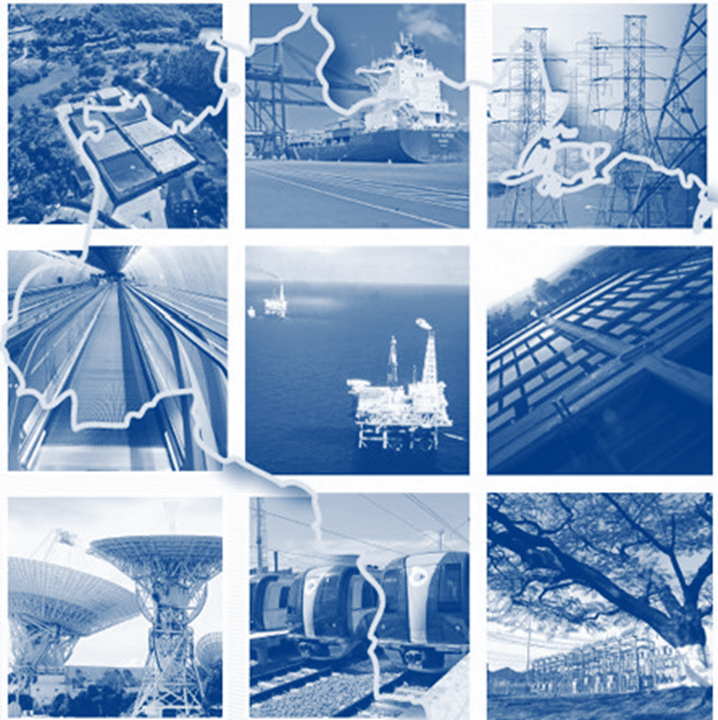 3
Situação da Infraestrutura – Investimentos Realizados
EVOLUÇÃO DOS INVESTIMENTOS EM INFRAESTRUTURA – 
POR ANO (Valores Correntes)
Quedas nos investimentos em infraestrutura.
Desde 2015 o Brasil apresenta queda nos investimentos em infraestrutura.
R$ Bilhões
Inclui os setores de Energia Elétrica, Transportes, Saneamento e Telecomunicações
Não inclui o Setor de Petróleo e Gás
Para o ano de 2017 e 2018 - Previsão
Fonte e Elaboração: ABDIB
4
Situação da Infraestrutura – Investimentos Realizados
A queda observada nos investimentos  compromete a já deficitária infraestrutura brasileira. Para 2018 a previsão é de nova queda nos investimentos.
INVESTIMENTOS EM INFRAESTRUTURA / PIB
Inclui os setores de Energia Elétrica, Transportes, Saneamento e Telecomunicações
Não inclui o setor de Petróleo e Gás
Para o ano de 2017 e 2018 - Previsão
5
Fonte: BCB e ABDIB Elaboração: ABDIB
Investimento em infraestrutura nas cidades
Diante das questões enfrentadas em cada setor da infraestrutura, especialmente os setores com potencial de demanda nas cidades, a ABDIB tem trabalhado questões fundamentais para a melhoria do ambiente de negócios e investimentos na infraestrutura das cidades. 
São foco de atenção em relação a infraestrutura urbana os comitês setoriais de Mobilidade Urbana, Iluminação Pública, Resíduos Sólidos, Recursos Hídricos e Saneamento e Geração de Energia com a definição de objetivos e pauta de trabalhos nos comitês.
6
Investimento em infraestrutura nas cidades: Iluminação Pública
As PPP’s de Iluminação Pública tem um amplo mercado para atendimento às cidades em busca de uma prestação de serviço mais eficiente com ganhos econômicos para as prefeituras e melhor atendimento à população.
7
Investimento em infraestrutura nas cidades : Iluminação Pública
Objetivo : Avaliar, propor e implementar soluções/recomendações  visando  promover as PPPs voltadas à Modernização da Iluminação Pública e outras funcionalidades a ela associadas, nos municípios brasileiros.

Plano de Ação:

1. Auxiliar nas dificuldades enfrentadas pelos municípios para desenvolver estas PPPs; 
2. Viabilização de alternativas de financiamento  destes projetos e a constituição de garantias  desenvolvendo estudos com recursos privados para entrega aos entes públicos;
3. Fortalecimento da governança e da regulação entre os parceiros público e privado;
4. Promover melhoria do acesso às tecnologias mais avançadas, integradoras e sustentáveis para a iluminação pública e de soluções de cidades inteligentes; 
5. Desenvolvimento e fortalecimento deste novo mercado.
8
Investimento em infraestrutura nas cidades: Resíduos Sólidos
Existe um enorme potencial para geração de energia a partir do lixo. Este mercado ainda é pouco explorado no Brasil se comparado a outros países. 
Segundo a Aneel a  capacidade de geração de energia a partir de  resíduos sólidos urbanos é de apenas 0,08% do total da matriz enérgica brasileira (dados de junho 18).
A Alemanha  por exemplo recicla 100% dos resíduos reaproveitáveis e faz compostagem do resíduo orgânico. Os alemães gerenciam o tratamento dos resíduos em usinas de reciclagem, usinas de tratamento de resíduo biológico e usinas de incineração. Em aterro, tratam apenas resíduos especiais.
A incineração do lixo é muito utilizada no país para geração de energia. As incinerações são feitas por empresas privadas ou municipais e geram energia térmica e elétrica.
DISPOSIÇÃO FINAL DE RSU NO BRASIL POR TIPO DE DESTINAÇÃO (T/DIA)
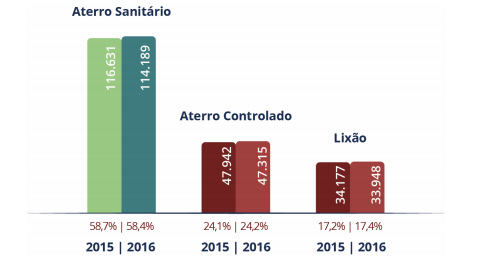 As unidades inadequadas como lixões e aterros controlados ainda estão presentes em todas as regiões do país e receberam mais de 81 mil toneladas de resíduos por dia em 2016, com elevado potencial de poluição ambiental e impactos negativos na saúde.
Fonte: Abrelpe.
9
Investimento em infraestrutura nas cidades : Resíduos Sólidos
Objetivo: Oferecer sugestões de ações  e propostas para os problemas  e entraves enfrentados pelo setor que podem e devem ser encaminhadas às autoridades, de forma a retratar as necessidades do setor.
Relacionamos alguns dos principais gargalos identificados pelo Comitê.

Sustentabilidade Econômico-financeira
Garantir que o serviço de gerenciamento de resíduo tenha fontes de caráter obrigatórias e continuada (Ex: taxa do lixo).
Governança Pública
Implementação de um modelo de governança que permita uma articulação entre as esferas municipal, estadual e nacional.
Segurança Jurídica
Identificados alguns dispositivos legais como mais relevantes ao regramento de acordos entre as diferentes esferas de governo, no setor de resíduos sólidos.
Projeto Piloto
Após a aprovação das medidas propostas, sugere-se a realização de um projeto piloto a luz das sugestões apresentadas.
10
Investimento em infraestrutura nas cidades: Mobilidade Urbana
Resolver o problema de mobilidade urbana é um dos principais desafios das cidades brasileiras.  O tema mobilidade urbana e os desafios sustentáveis para o setor fazem parte do capitulo 11 do  ODS - Objetivo do Desenvolvimento Sustentável da ONU, com objetivos e metas estabelecidas até 2030 para que os países alcancem o desenvolvimento com sustentabilidade. 


O Programa Avançar Cidades – Mobilidade Urbana, do Ministério das Cidades, lançado em  2017 e voltado a projetos para municípios com população acima de 250 mil habitantes tem orçamento de R$ 3,7 bilhões de financiamentos disponibilizados pelo Fundo de Garantia por Tempo e Serviço (FGTS), sendo uma importante fonte de investimentos para as cidades.
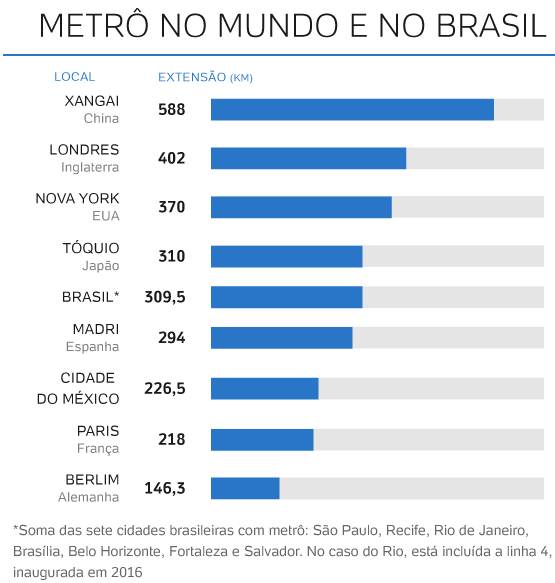 Fonte: CNT
11
Investimento em infraestrutura nas cidades: Mobilidade Urbana
Objetivo: Avaliar  e  propor soluções para a criação de uma instituição pública independente, na forma de uma Autoridade Metropolitana de Transportes, que terá como principal função definir políticas públicas e diretrizes para o desenvolvimento e gestão do sistema de transportes de grandes regiões metropolitanas;

Plano de Ação:
1.Identificar/Desenvolver modelo estruturado de Autoridade Metropolitana de Transportes;
2.Identificar arcabouço legal/ institucional existente, e/ou, a ser desenvolvido que viabilize a criação da Autoridade Metropolitana;
3.Identificar e consultar interlocutores no Congresso Nacional que atuem no setor de infraestrutura para que possam analisar e promover institucionalmente o projeto;
4.Identificar potencial região metropolitana para desenvolver um projeto piloto;
5.Identificar principais fatores  que, além da inexistência de uma Autoridade Metropolitana, dificultam o desenvolvimento da mobilidade urbana, desenvolvendo soluções que possam ser apresentadas e discutidas com autoridades públicas e representantes do setor privado;
6.Identificar estruturas de financiamento e garantias para projetos de mobilidade urbana.
12
Investimento em infraestrutura nas cidades : Recursos Hídricos e Saneamento
- Cada R$ 1,00 investido em saneamento gera economia de R$ 4,00 na saúde;
- Em 2013, segundo o Ministério da Saúde (DATASUS), foram notificadas mais de 340 mil internações por infecções gastrintestinais no país;
- Em 2013 o custo de uma internação por infecção gastrintestinal no Sistema Único de Saúde (SUS) foi de cerca de R$ 355,71 por paciente na média nacional.
- Se 100% da população tivesse acesso à coleta de esgoto haveria uma redução, em termos absolutos, de 74,6 mil internações. 56% dessa redução ocorreria no Nordeste.
 - Em 2013, o país teve mais de 14 milhões de casos de afastamento por diarreia ou vômito;
- Em 2013, tivemos 391 mil Internações por conta de doenças gastrointestinais infecciosas;
- Em vinte anos (2015 a 2035), considerando o avanço gradativo do saneamento, o valor presente da economia com saúde, seja pelos afastamentos do trabalho, seja pelas despesas com internação no SUS, deve alcançar R$ 7,239 bilhões no país.
Investimento necessário para a universalização  dos 4 serviços de saneamento (água, esgotos, resíduos e drenagem) = R$ 508 bilhões em 20 anos.
Só para água e esgotos os investimentos necessários são de R$ 303 bilhões no mesmo período.
Fonte: Instituto Trata Brasil
13
Investimento em infraestrutura nas cidades : Recursos Hídricos e Saneamento
Objetivo: Diante do novo quadro político institucional, no qual destaca-se a lei 13.334/2016 (PPI), fica clara a necessidade de a ABDIB, através do Comitê, apontar caminhos que possam contribuir para o maior compartilhamento dos serviços de saneamento básico, entre parceiros públicos e privados, visando a universalização dos serviços.
Para essa gestão compartilhada de serviços de água e/ou esgoto há que se trabalhar também, na consolidação do ambiente jurídico institucional a fim de que se tenha um marco seguro para o desenvolvimento de soluções.
Temas Estruturantes
Planos Municipais de Saneamento Básico / PLANSAB
Regime Tributário / Desoneração
Desburocratização dos financiamentos
Regulação
Melhoria (choque de gestão)
Mobilização do capital público e privado (modelos)
Subsídios / Tarifas
Inovação Tecnológica
Capacitação de recursos humanos
Comunicação
14
Investimento em infraestrutura nas cidades : Energia Elétrica – Geração Fontes de energia limpa
Participação fontes renováveis na matriz energética
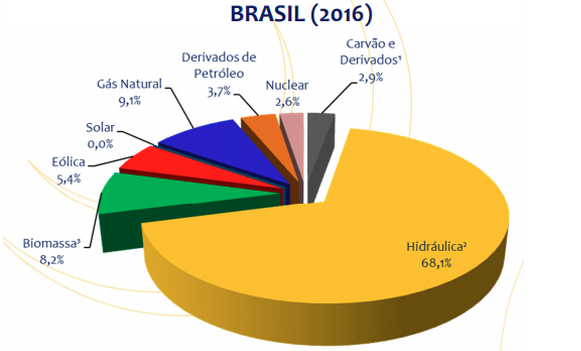 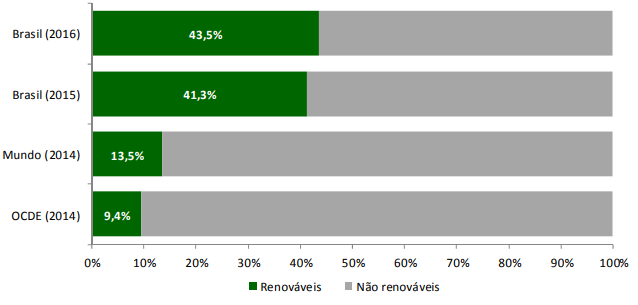 Os investimentos em fontes alternativas e limpas de energia com aproveitamento do potencial solar e eólico brasileiro será importante para o suprimento de energia nos próximos anos.
.
 O Plano Decenal de Expansão de Energia Elétrica 2026 prevê uma expansão de cerca de 41 gigawatts na oferta de energia até 2026, com predomínio das usinas eólicas e solares, que deverão responder por quase 19 gigawatts no período. Desse montante, destaca-se a expansão esperada de 11,8 GW para a fonte eólica e de 7 GW para a fonte solar-fotovoltaica.
A participação das fontes renováveis na matriz energética do Brasil é uma das maiores do mundo. Em 2016 essa fonte de geração de energia correspondeu a 43,5% de toda a energia gerada.
Fonte: ONS, MME e EPE
15
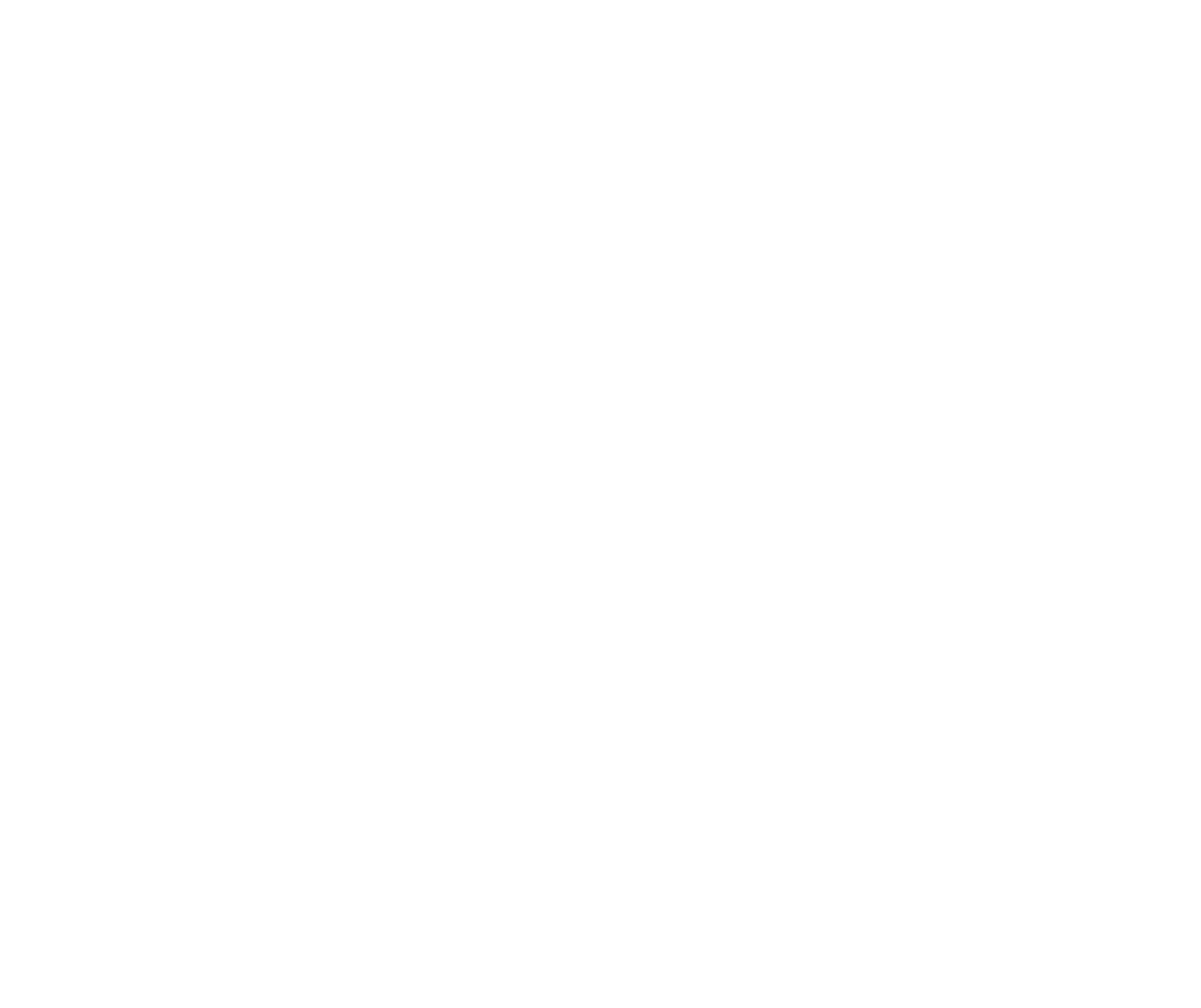 Obrigado!
Praça Monteiro Lobato, 36 
Butantã – São Paulo
CEP 05506-030
Telefone: (11) 3094-1950
abdib@abdib.org.br